SEI UNO STUDENTE CON REDDITI FAMIGLIARI O PERSONALI ALL’ESTERO?
SI’?
PRENDITI QUALCHE MINUTO PER VEDERE LE PROSSIME DIAPOSITIVE
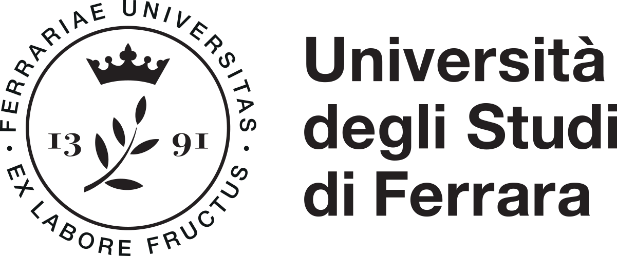 PROCURATI LA DICHIARAZIONE DEI REDDITI DEL TUO NUCLEO FAMIGLIARE DI ORIGINE
La dichiarazione dei redditi è il documento contabile attraverso il quale il cittadino comunica allo Stato le proprie entrate, ovvero il proprio reddito.
Deve essere rilasciato da un’autorità amministrativa riconosciuta dallo Stato in cui vivi.
La dichiarazione dei redditi varia da Stato a Stato.
Deve essere tradotta ed autenticata da un traduttore ufficiale autorizzato dall’ambasciata italiana nel tuo paese
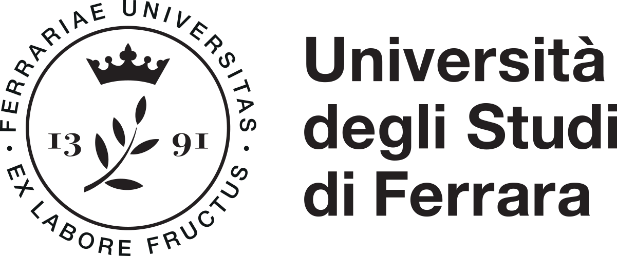 NUCLEO FAMIGLIARE
TUTTI I COMPONENTI DELLA FAMIGLIA CHE VIVONO INSIEME NELLA STESSA ABITAZIONE, IN MANIERA PERMANENTE. OVVERO CHE HANNO LA MEDESIMA RESIDENZA.
NEL CONTEGGIO DEVONO ESSERE INCLUSI ANCHE COLORO CHE SONO TEMPORANEAMENTE ASSENTI DAL NUCLEO FAMIGLIARE
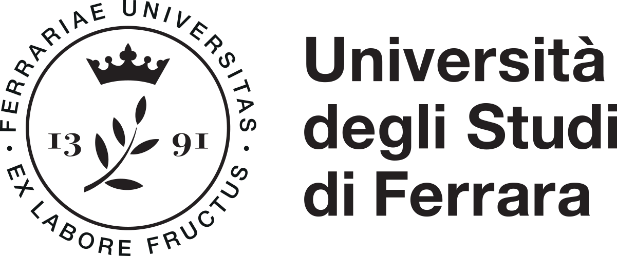 ORA TI GUIDEREMO NELLA COMPILAZIONE DEL MODULO
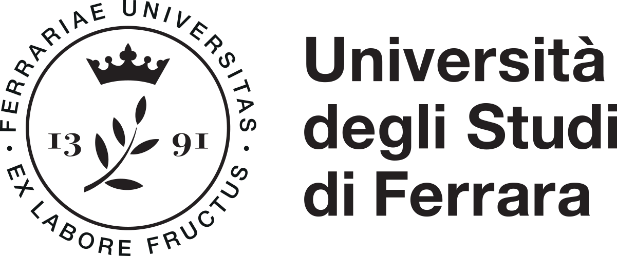 PASSO 1
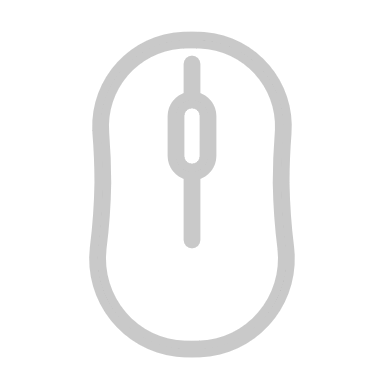 DEVI FARE IL LOGIN PER ENTRARE NELLA TUA AREA PERSONALE
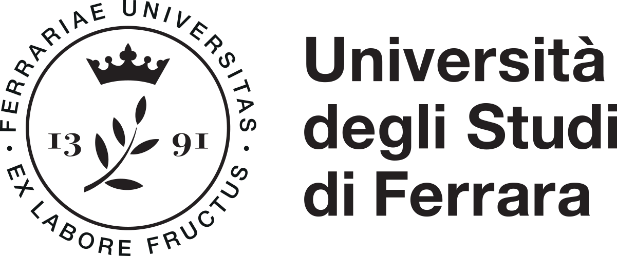 PASSO 2
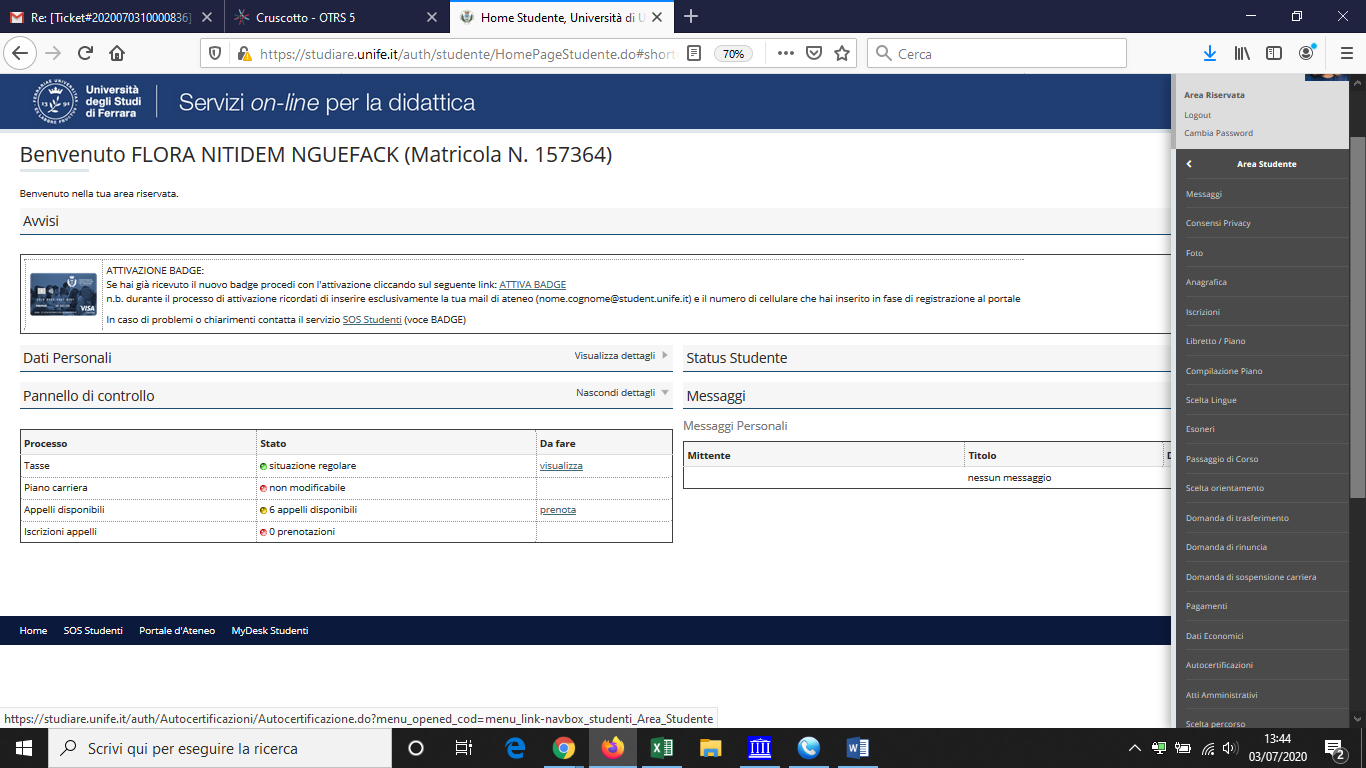 APRI IL MENU’ A TENDINA DI «AREA STUDENTE» E SELEZIONA «DATI ECONOMICI»
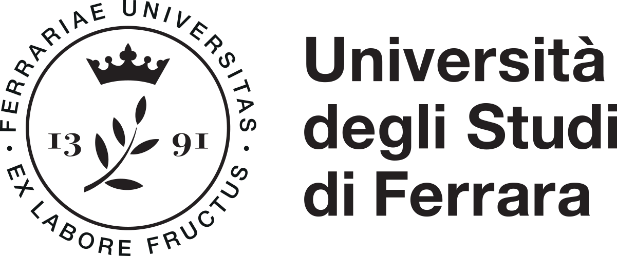 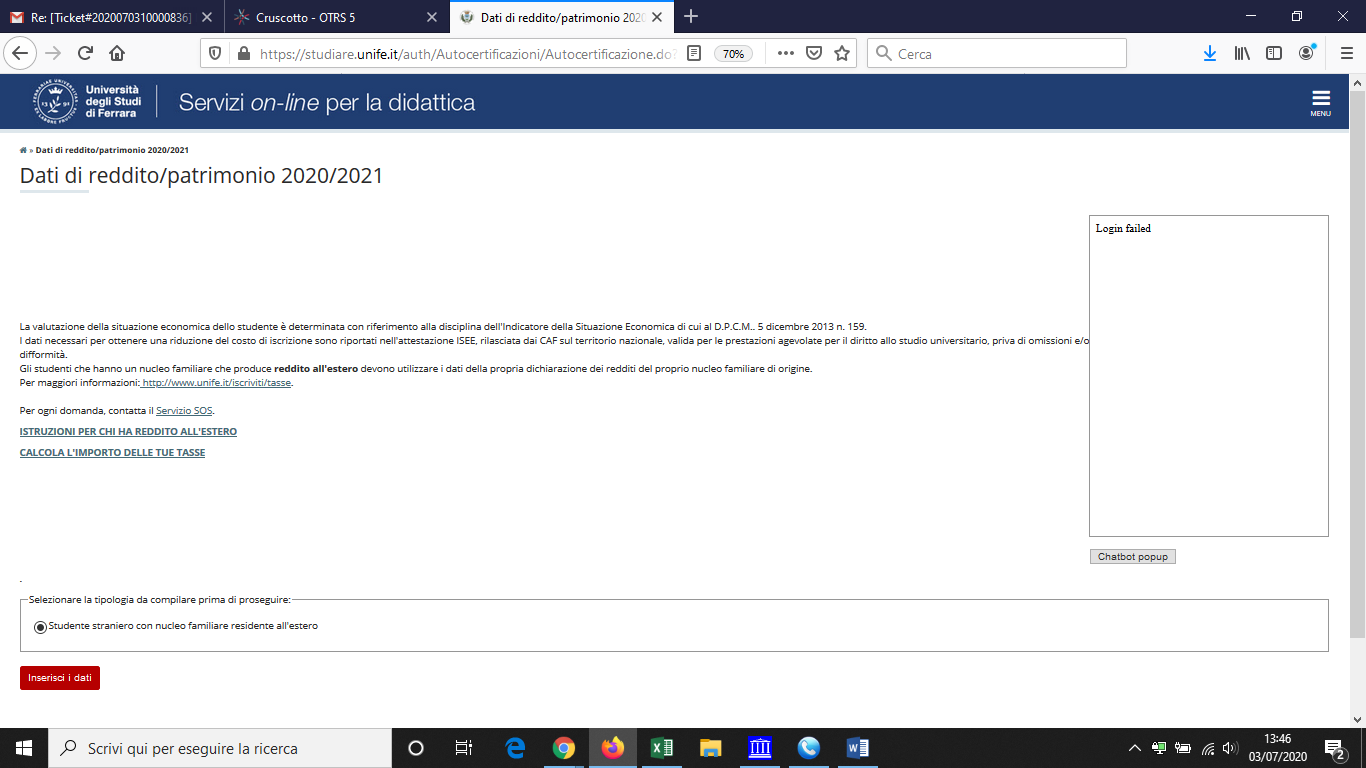 PASSO 3
CLICCA SU «INSERISCI I DATI»
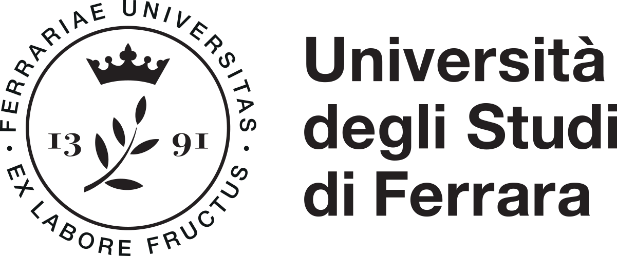 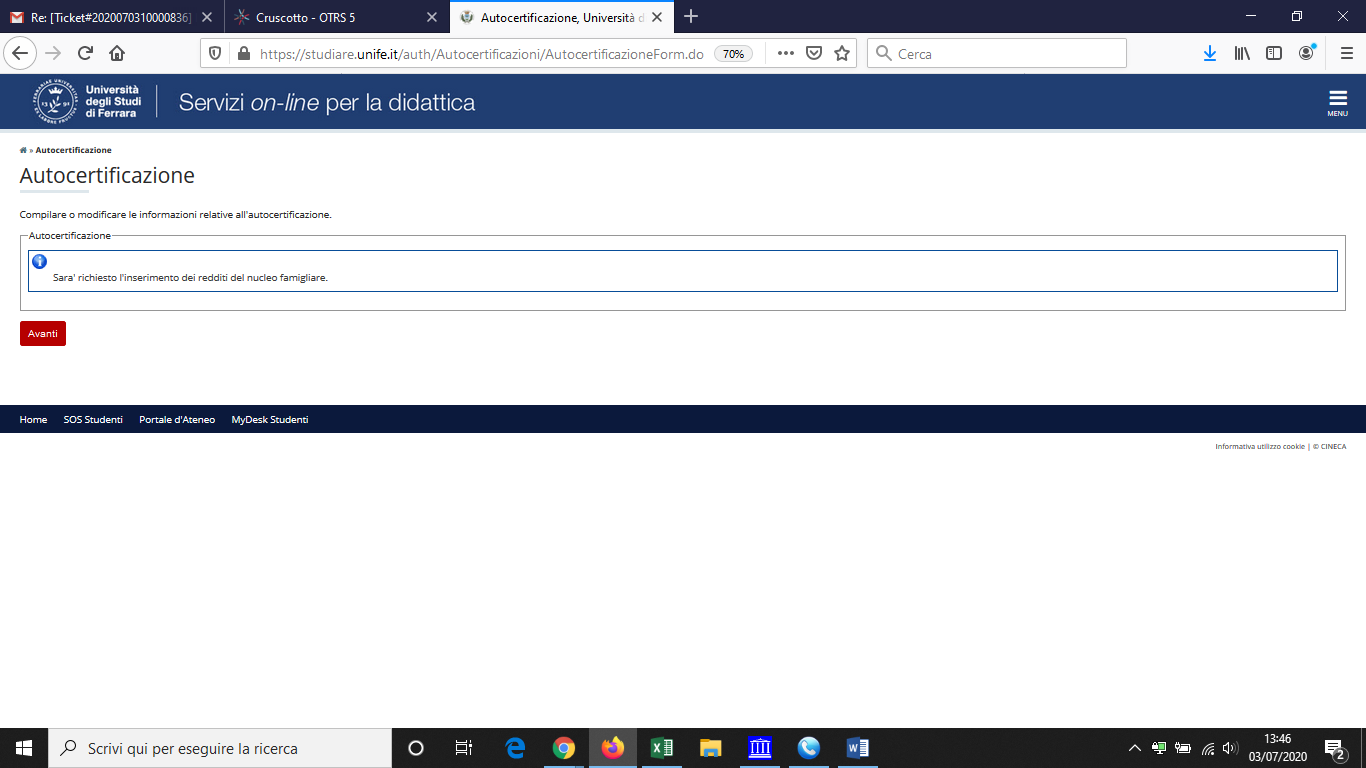 PASSO 4
CLICCA SU «AVANTI»
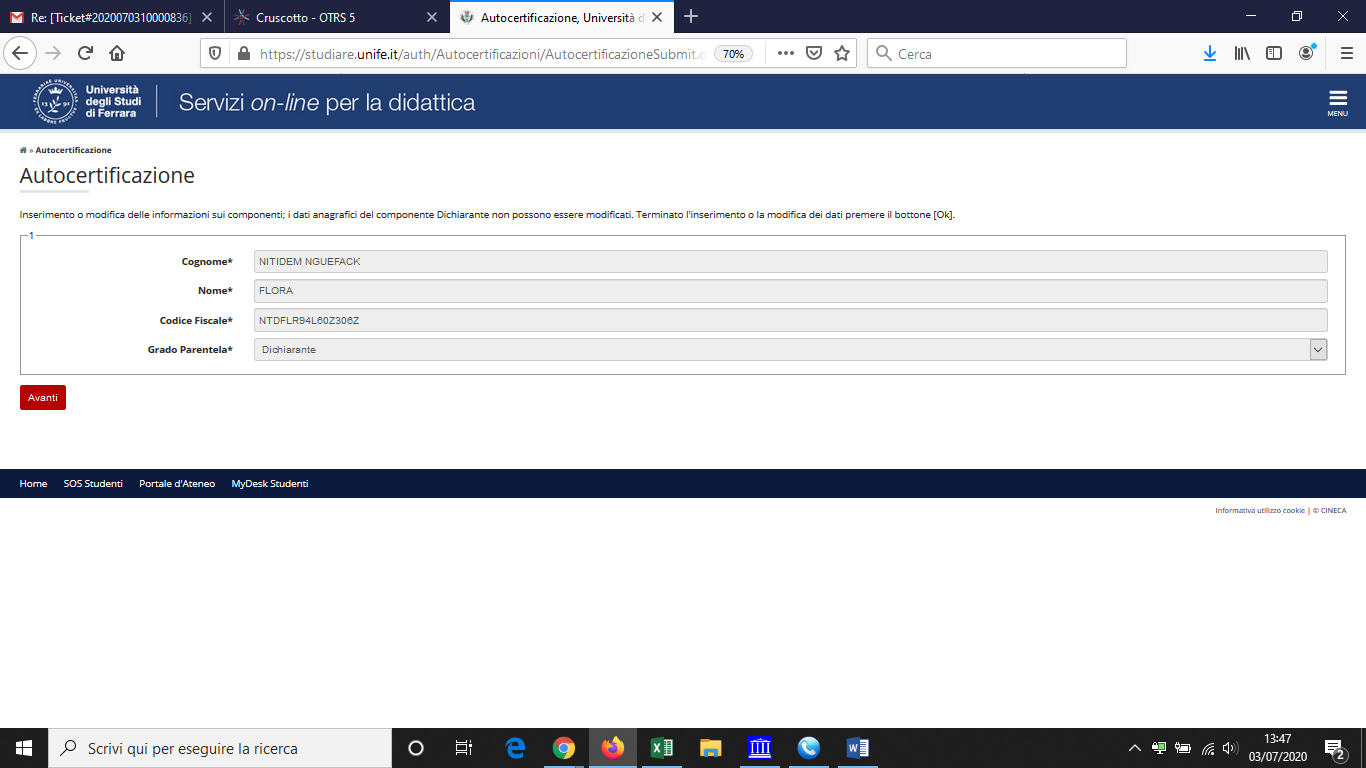 PASSO 5
CLICCA SU «AVANTI» PER CONFERMARE I DATI
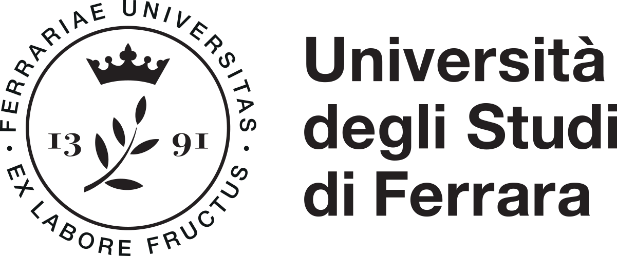 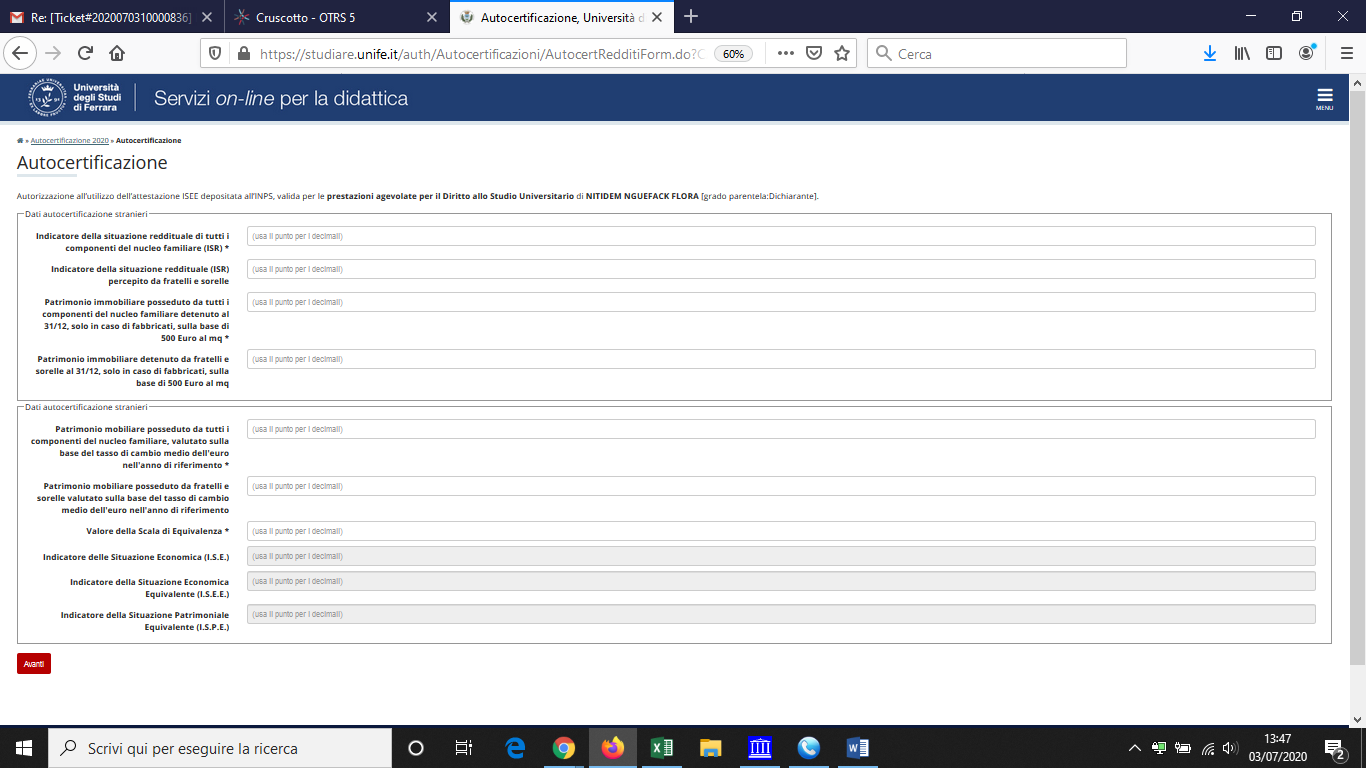 PASSO 6
ORA INSERIAMO I DATI ECONOMICI
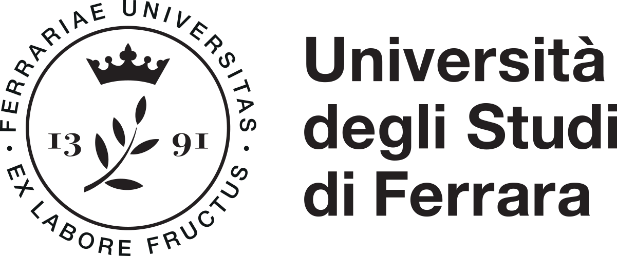 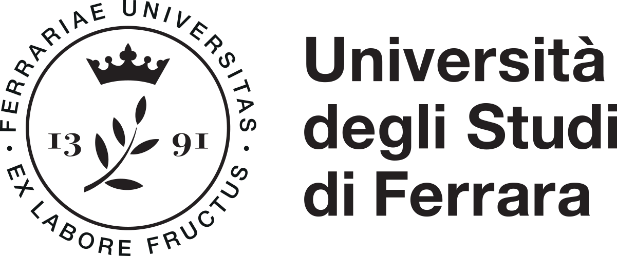 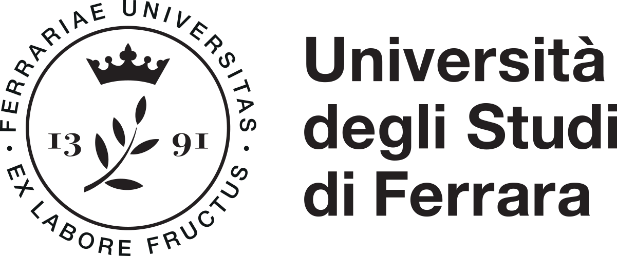 SCALA DI EQUIVALENZA
COME CALCOLARLA
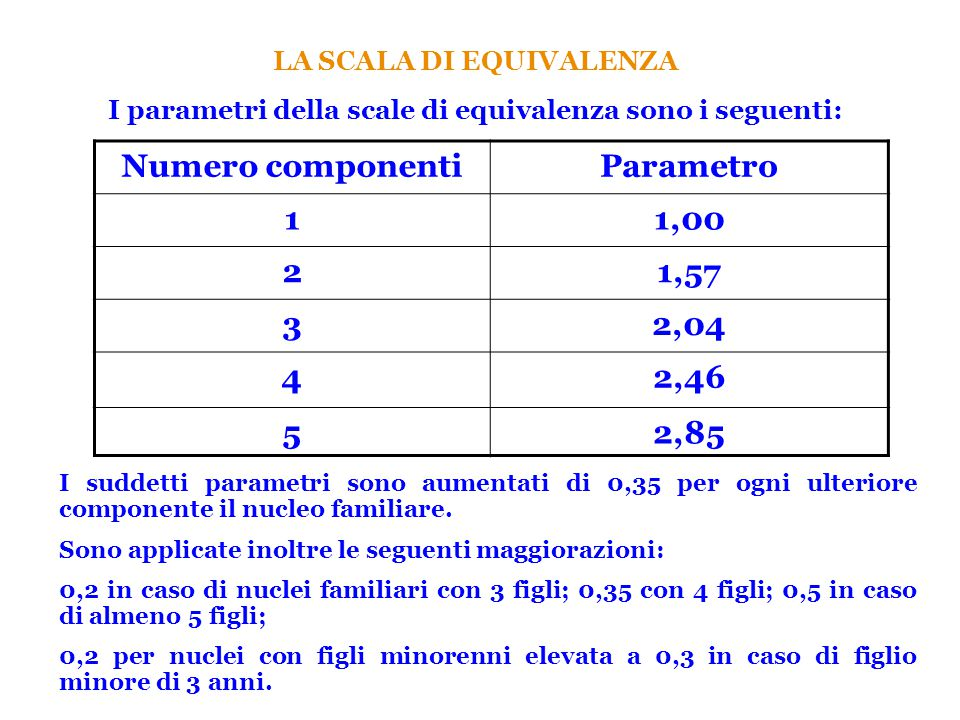 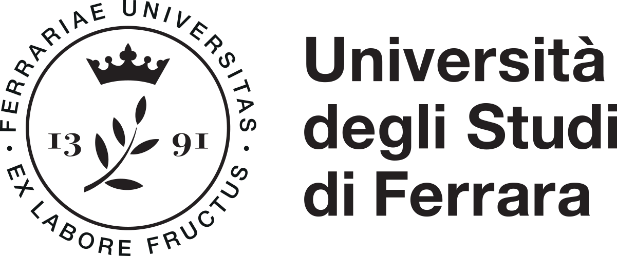 GLI ULTIMI TRE CAMPI RELATIVI ALL’ISE, ISEE E ISPE SONO CAMPI CALCOLATI.NON DEVI VALORIZZARLIORA CLICCA AVANTI
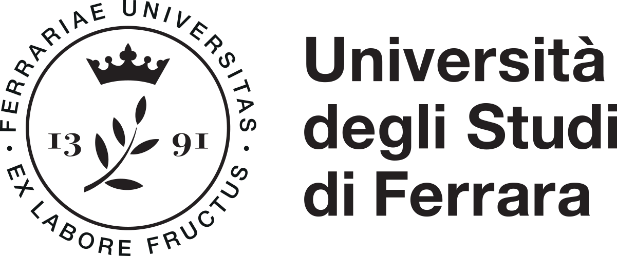 PASSO 7
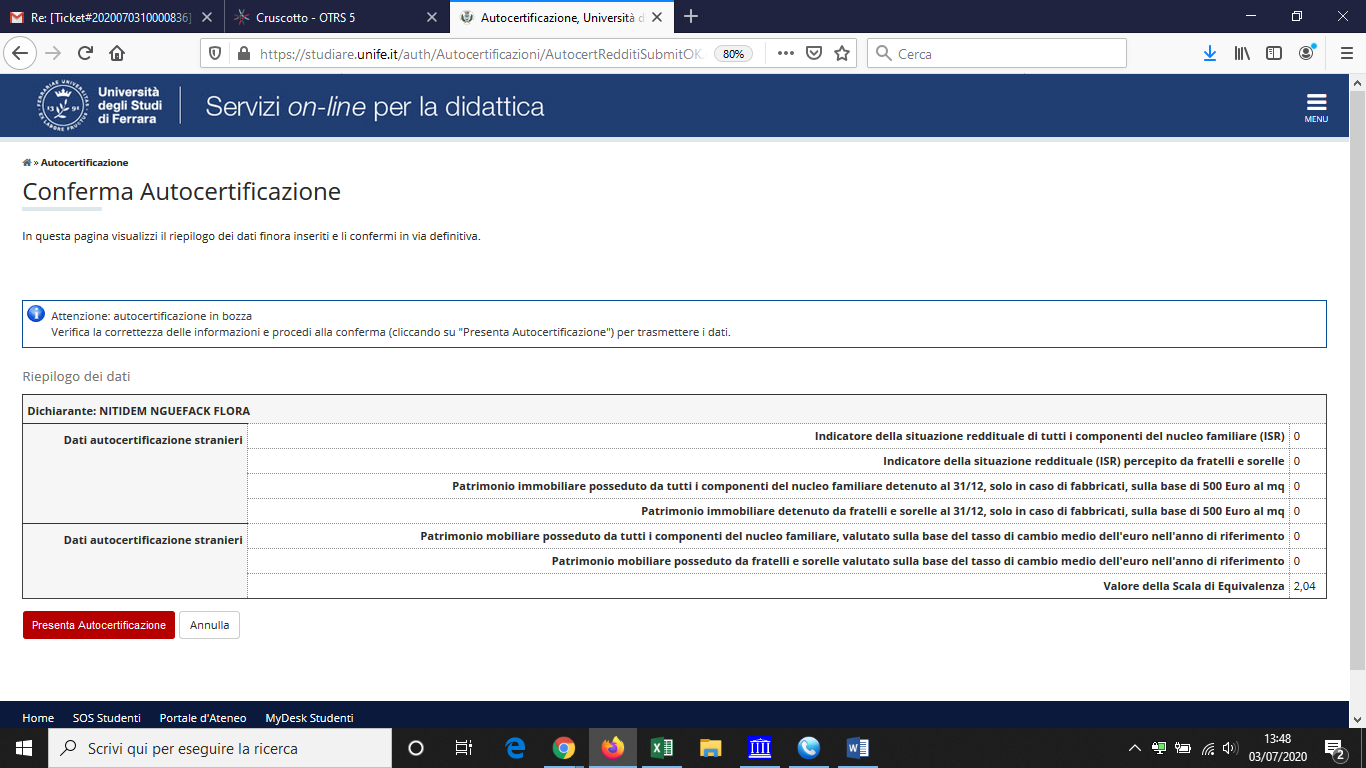 I DATI CHE HAI INSERITO SONO CORRETTI? ALLORA CLICCA «PRESENTA AUTOCERTIFICAZIONE»
I DATI CHE HAI INSERITO NON SONO CORRETTI? ALLORA CLICCA «ANNULLA» E RIPRENDI IL PROCESSO
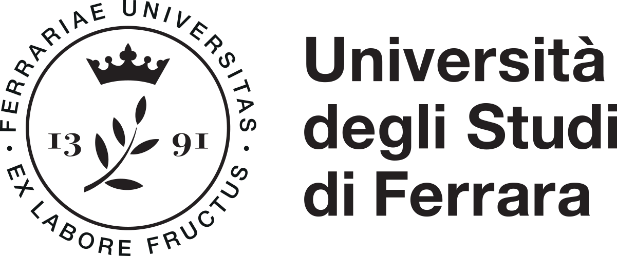 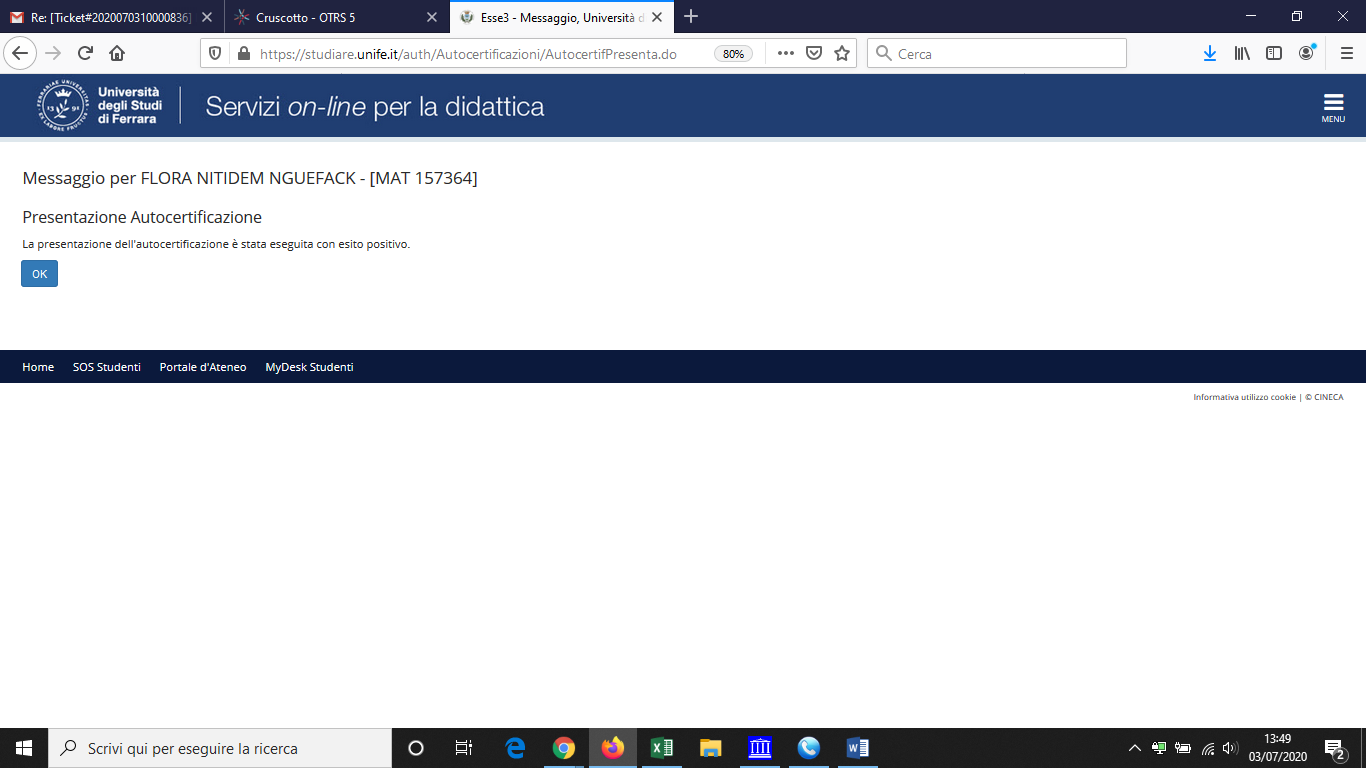 PASSO 8
CLICCA OK
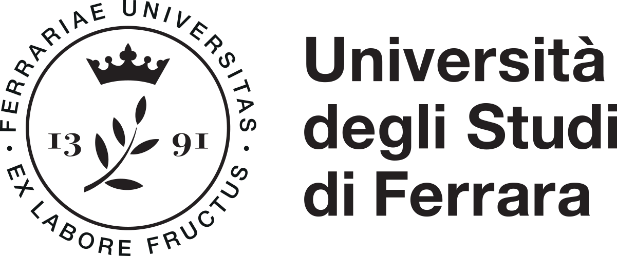 PASSO 9 - RIEPILOGO DATI INSERITI
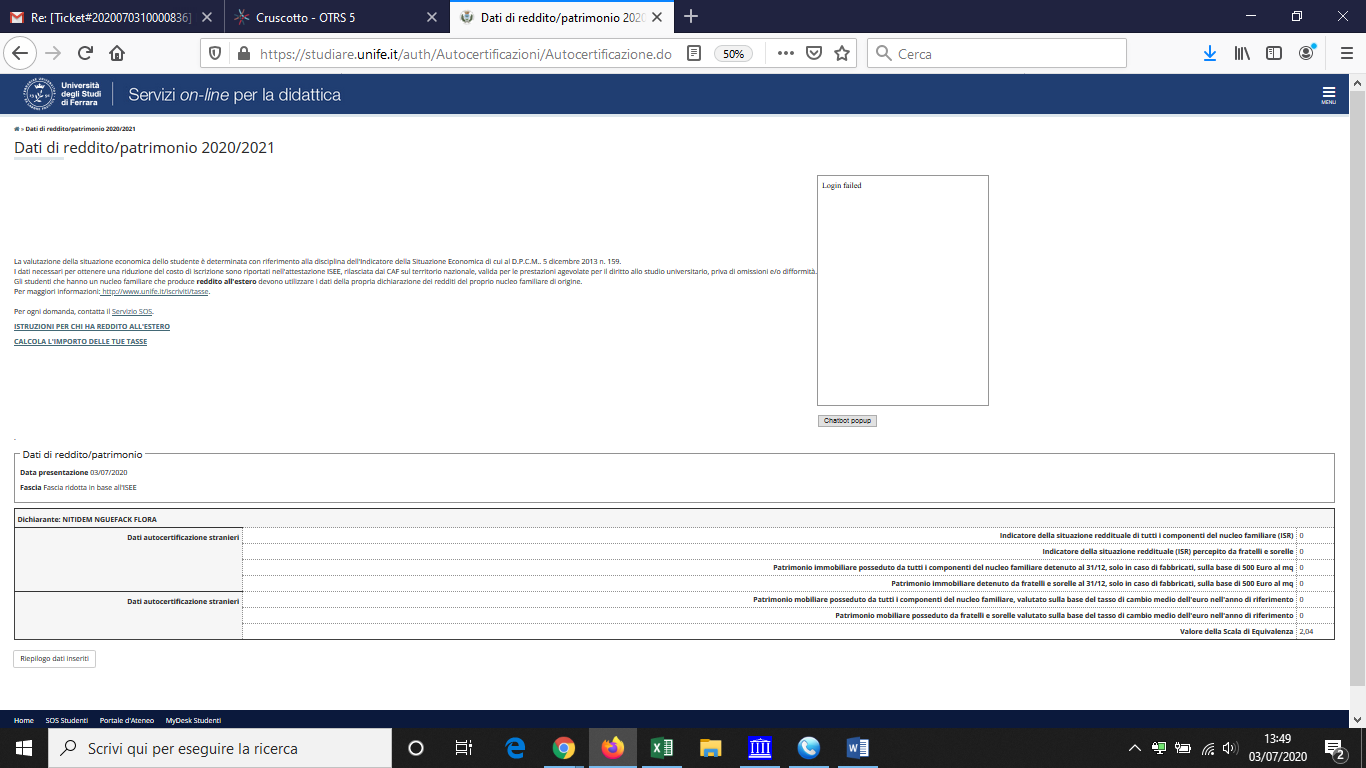 HAI QUASI FINITO!
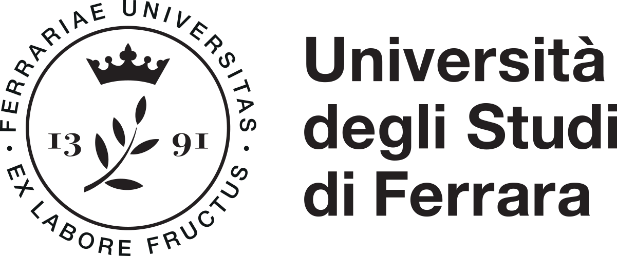 PASSSO 10
INVIO DOCUMENTAZIONE REDDITUALE
PER COMPLETARE LA PROCEDURA ED AVERE LA RIDUZIONE DELLE TASSE, INVIA AD SOS -  «TASSE E BENEFICI» -  LA COPIA TRADOTTA ED AUTENTICATA DELLA DICHIARAZIONE DEI REDDITI IN FORMATO PDF A BASSA RISOLUZIONE
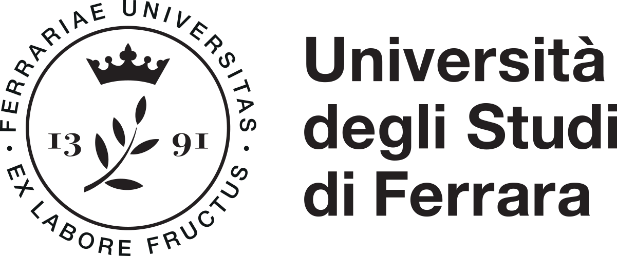 GRAZIE PER L’ATTENZIONE CHE CI HAI DEDICATO
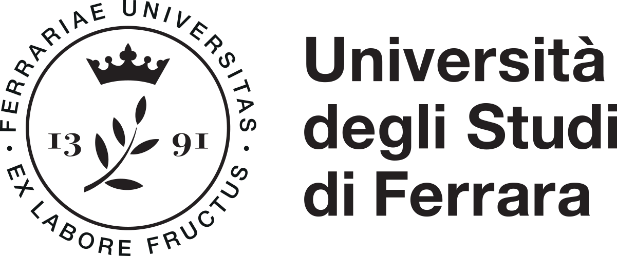